SPECTROPHOTOMETRY
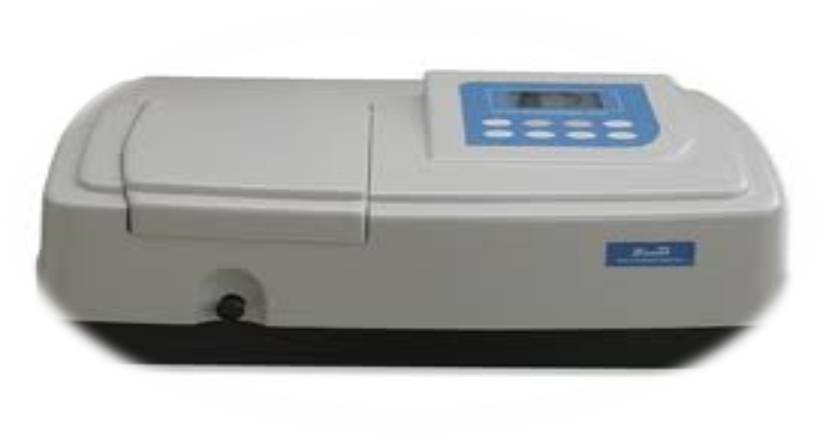 Determines concentration of a substance in solution by Measures light absorbed by solution at a specific wavelength by using spectrophotometer
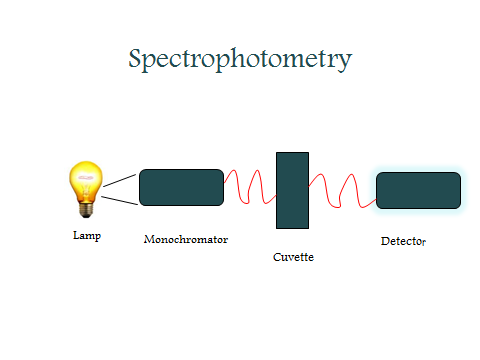 It contain:

Light source (Lamp)

Optical filters or prism

 cuvette

Photocell or photomultiplier tube (detector)
Light source (Lamp)
The most common spectrophotometers are used in the UV and visible regions of the spectrum .
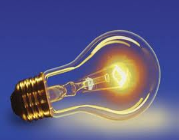 Visible region = tungsten or tungsten-halogen

       UV light = deuterium or hydrogen lamp
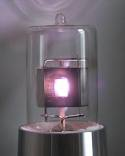 Optical filters/prisms
To limit light to a certain wavelength.

Monochromator can isolate a specific wavelength of white light and allow it to pass through the solution being analyzed
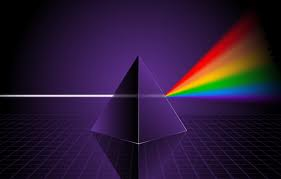 sample cuvettes
Visible range = glass cuvette.



UV range = quartz cuvette.
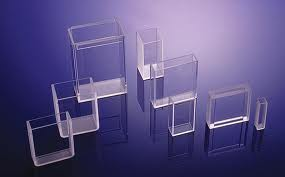 Photocell
To detect transmitted light
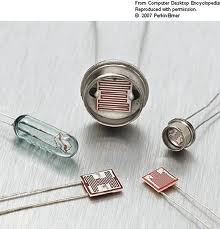 Application
qualitative : ( λ max)
The wavelength  at which the maximum absorbance .


quantitative : Determination of conc. By 

 - beer’s lambert  law  A = abc.
-matching point.
-calibration curve.
qualitative
Absorbance  spectrum
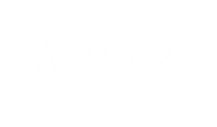 A
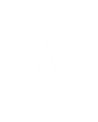 beer’s lambert  law
quantitative
A = abc 


Where      
                   A = absorbance(unit less)
 	      a = absorptivity of the compound under standard 		             conditions
	       b = cell length (cm)	
	       c = concentration of the compound
(a) Unit depends on sample concentration. 

If sample concentration unit is 

g/L  a= absorptivity a=A/b c   L. g−. cm− 

Mole/L  £ = molar absorptivity  £=A/b c  L. mole− . cm−

g% (g/100ml) ᶜᶬ A 1%    EXTENSION COEFFICIENT =  g%− . cm−
 

£= a  X molecular weight of sample.

ᶜᶬ A 1% = a  X 10

ᶜᶬ A 1% =   £ X  10/ molecular weight.
Matching point
For standard (known)  Ast  = a b cst   


For sampl (unkown)  As  = a b cs   

a, b are constant so

                                Ast  =  Cst 


                                As  =  Cs 

              Conc. Of sample = standard conc. X sample A
                                                        standard A
Calibration curve
A plot of absorbance  A of serial dilution of standards against their concentration.

Used to determination the concentration of sample.

The curve will be linear with limited conc. But at high conc. Deviation will occur thus should be use  the linear part only .
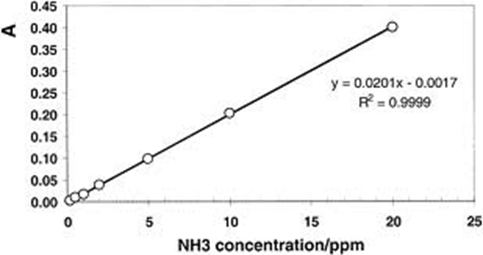 procedure
from solution A prepare five serial dilutions by transferring 10, 20, 30, 40, 50 mls into 100 ml volumetric flask . 

To each flask add 2 ml of 0.5 N H2SO4 and complete to 100with distilled water.

Label each flask.

Prepare a blank 2ml H2SO4 and complete to 100 with distilled water.

Measure the five prepared serial dilution at determined λ max
Plot the absorbance vs. concentration ( calibration curve ).

Read the absorbance of unknown solution .

Determine the concentration of the unknown  solution from the curve.

Calculate a of sample.

Calculate £  of sample.

Calculate  ᶜᶬ A 1% of sample .
Serial V
v¯=100ml
experiment
C=0.0128g%
Determination potassium dichromate concentration          by spectrophotometry
Stock solution conc. = 1.6 mg/ ml
problems
1- calculate the conc. Of methyl testosterone in ethanolic solution in which absorbance in 1 cm cell at λ max =241 nm was found to be 0.890 . The ᶜᶬ A 1% in B.p is given as 540 at λ max 241.
[Speaker Notes: b c   the conc. = 0.89 /540X1 =1.6 X 10¯₃ gm/100ml A= ᶜᶬ A 1]
2- calculate the conc. In ug ml¯ of a solution of tryptophane (M.wt=204.2) in 0.1 M Hcl giving an absorbance at its λ max 277 nm of 0.613 in a 4 cm cell .the molar absorptivity  is 5432 at λ max.
[Speaker Notes: A=∑bc  
0.613= 5432 X4 Xc   →c= 2.82 X10¯5 mole /l→c= 2.82 X10 ¯5 X 204.2 gm/l →c=0.00576g/l =5.76 ug/ml]